Русский язык
2 класс
Русский язык
Тема урока: 
«Мой, моя, моё»
Запишите в тетрадь!
So'zlarni daftarga yozing!
Слова урока
Чей?
мой


Чья?
моя́


Чьё?
моё


Чьи?
мои́
Дома́шнее зада́ние
Соедини́ сло́во с карти́нкой
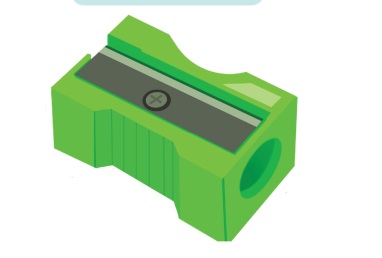 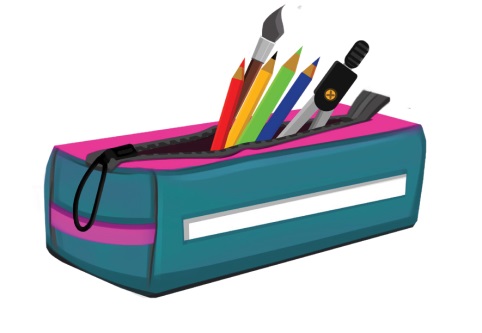 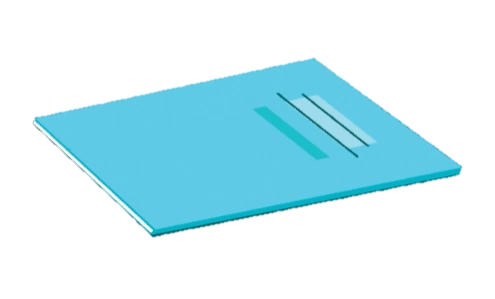 Пенал. 
Ручка.
Линейка.
Тетрадь.
Учебник.


Карандаш.
Резинка.
Точилка.
Кисточка.
Краски.
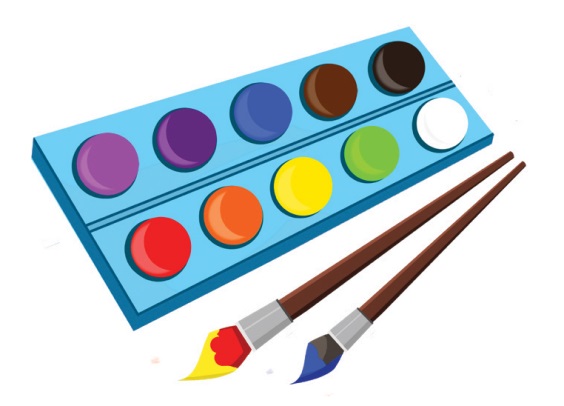 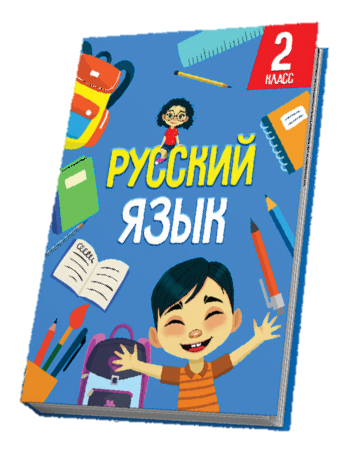 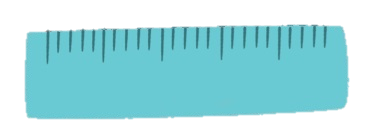 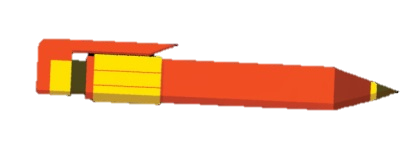 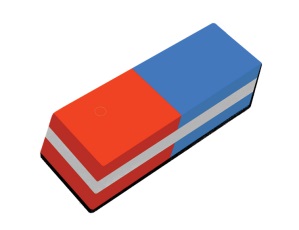 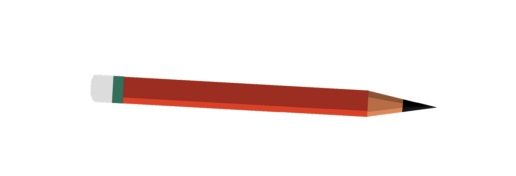 Повторя́ем
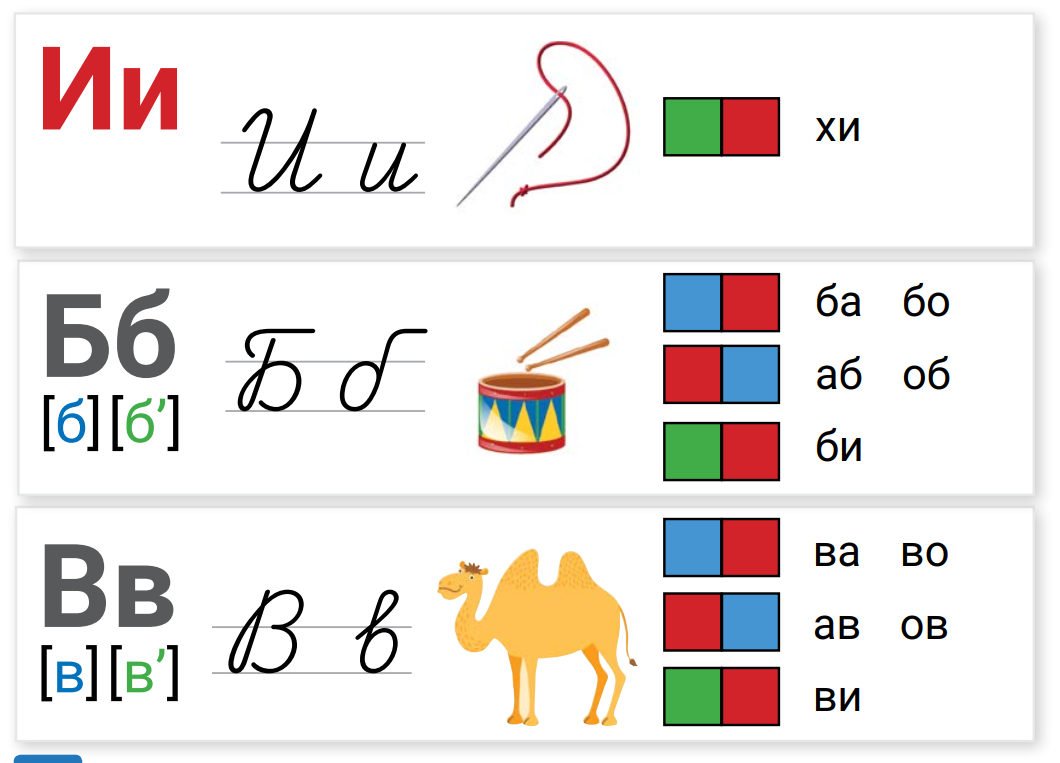 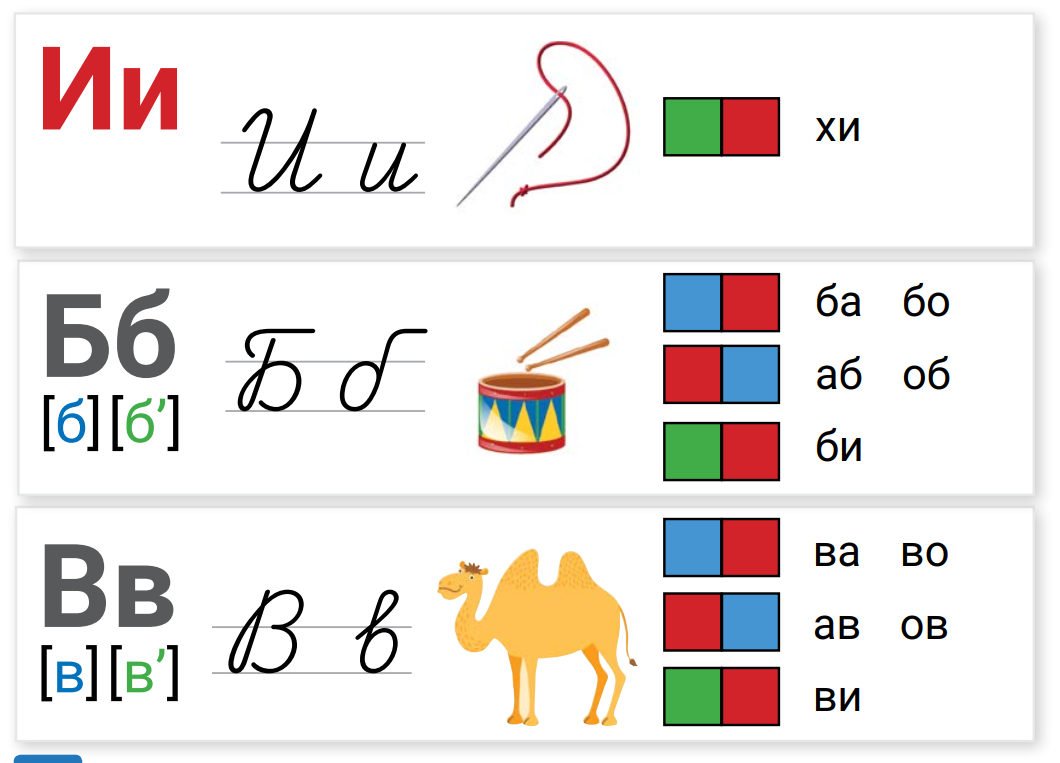 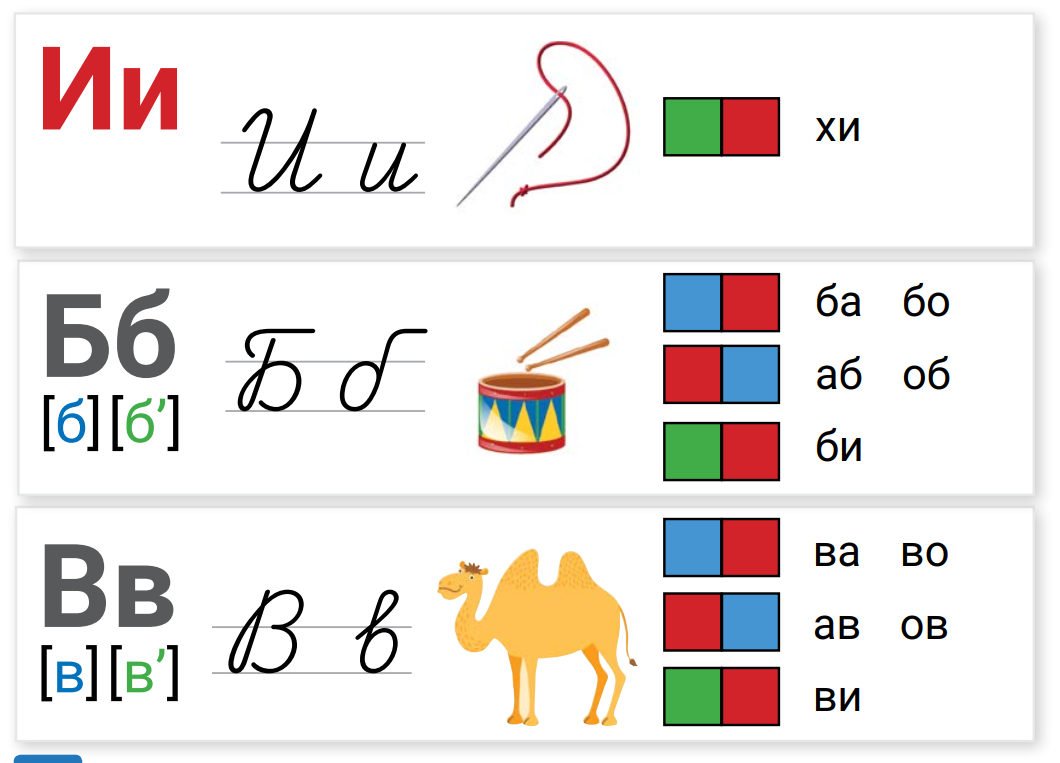 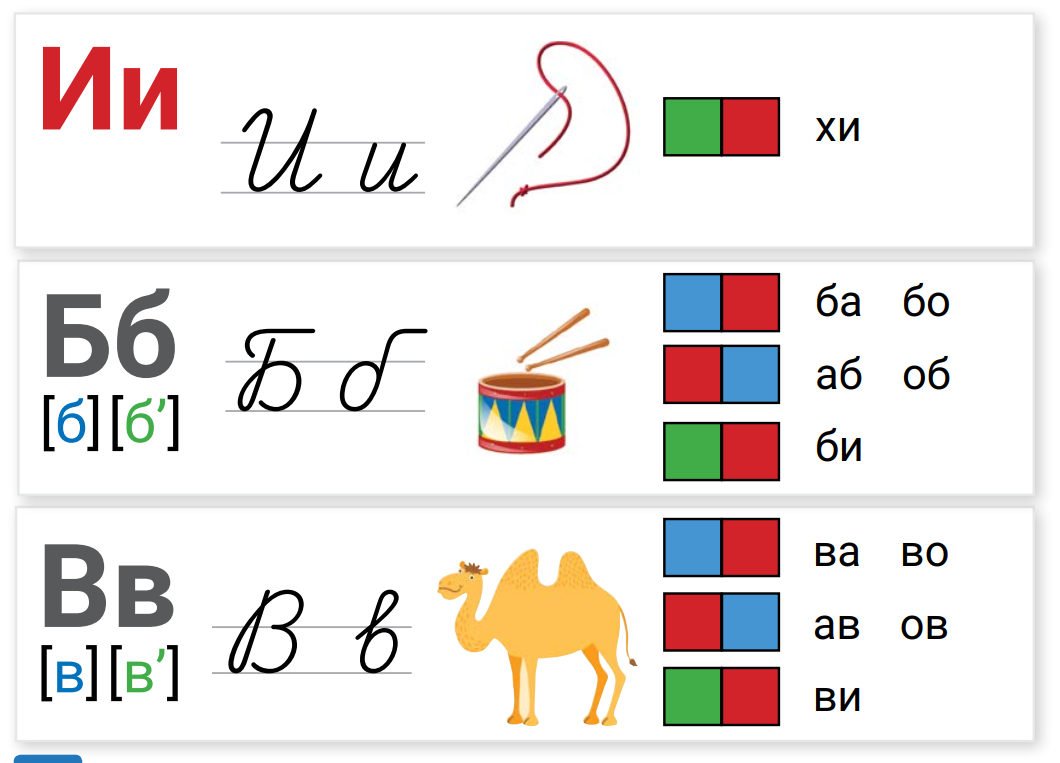 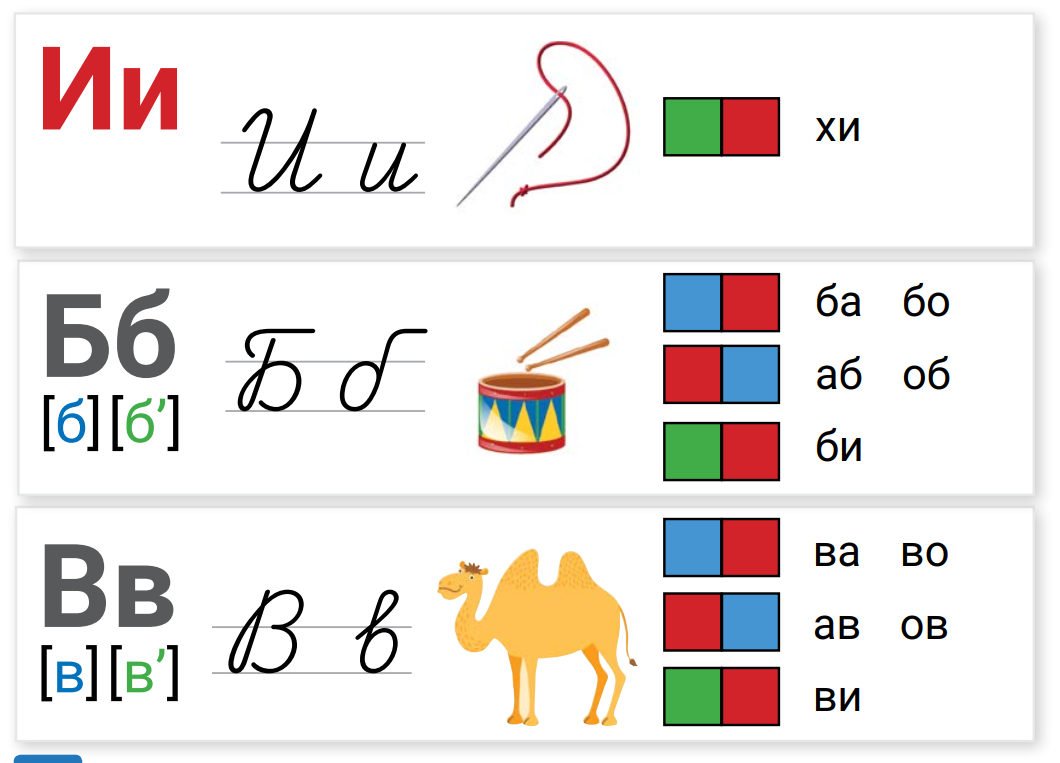 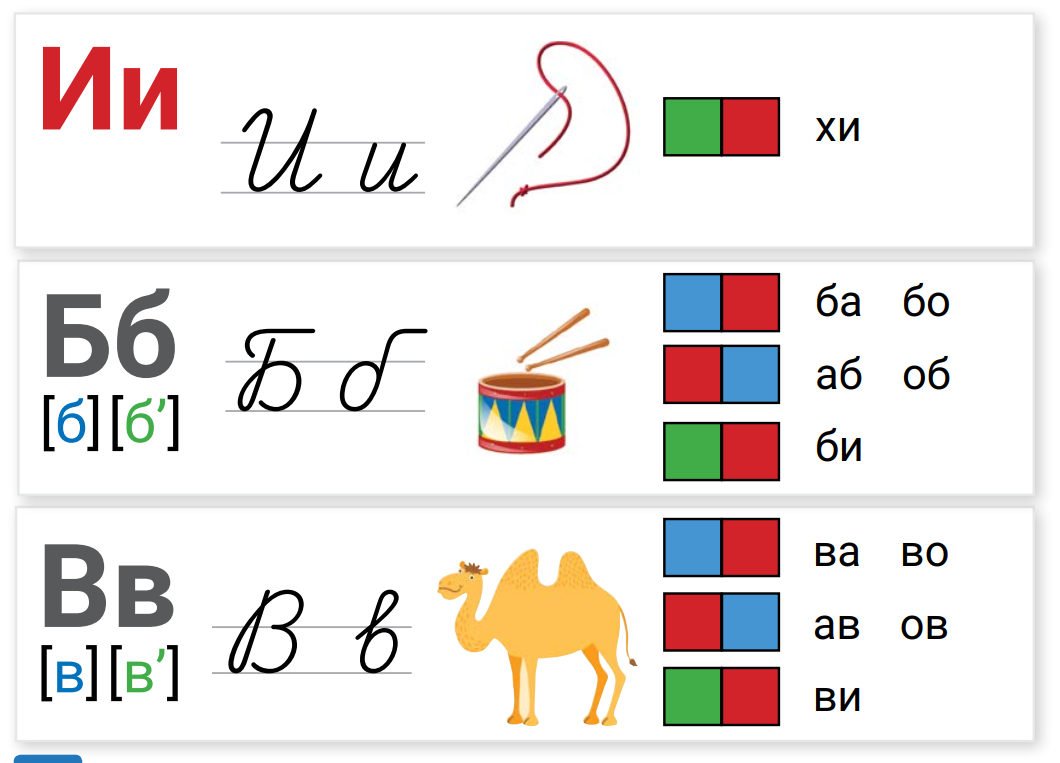 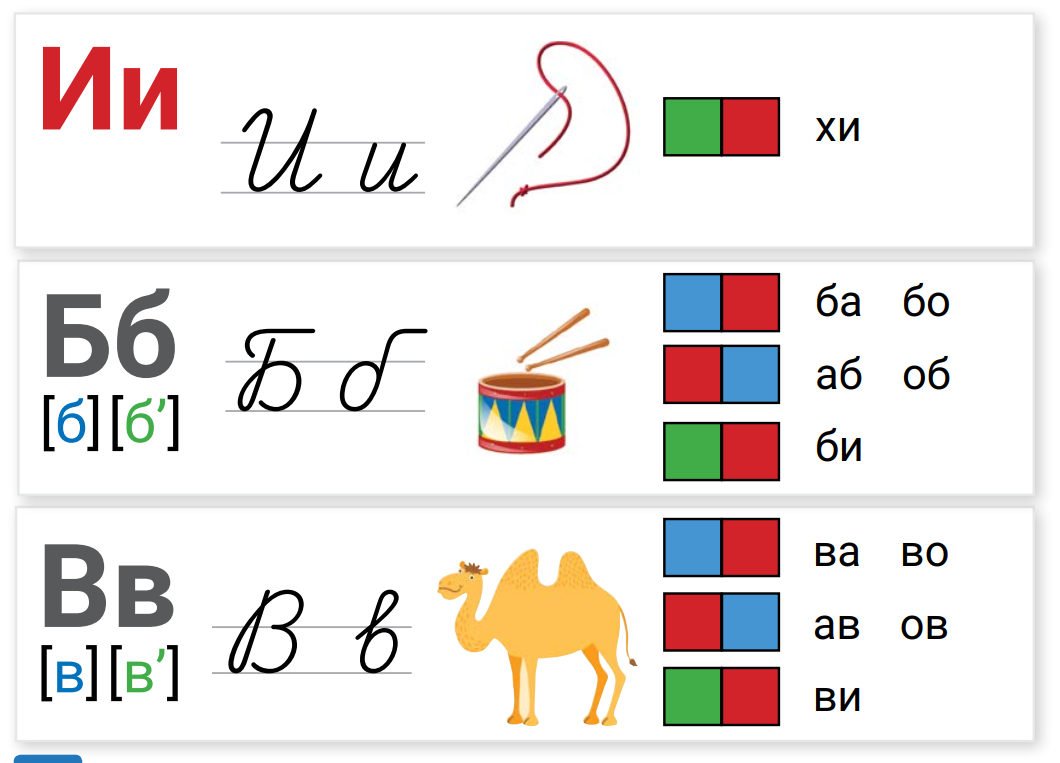 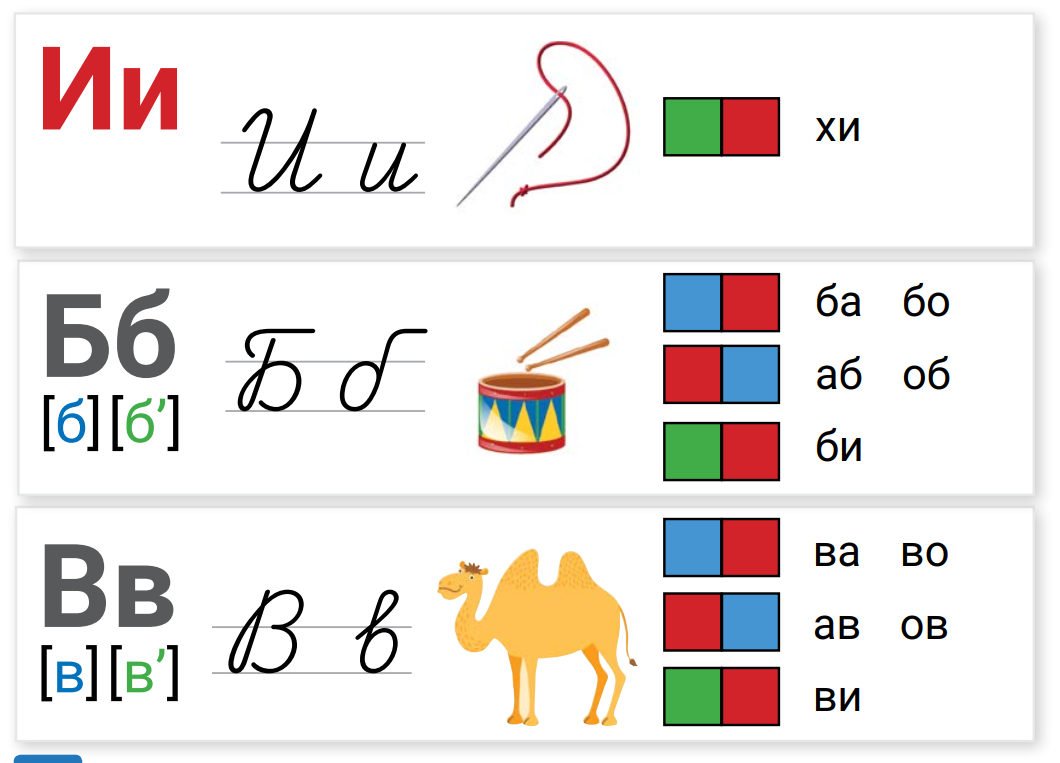 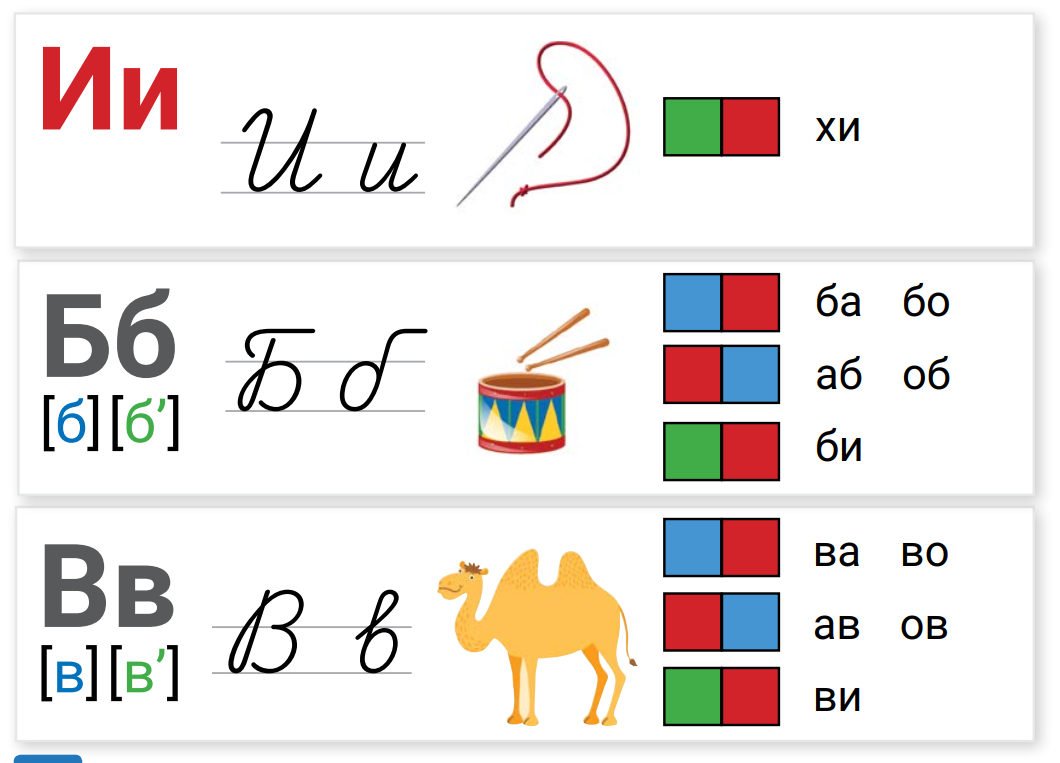 Чита́ем вме́сте
ба – аб
бо – об
би – иб


та – ат
то – от
ти – ит


ва – ав
во – ов
ви – ив
бак 
воз
вода́


вот
вид
тик-так
Чита́ем сами
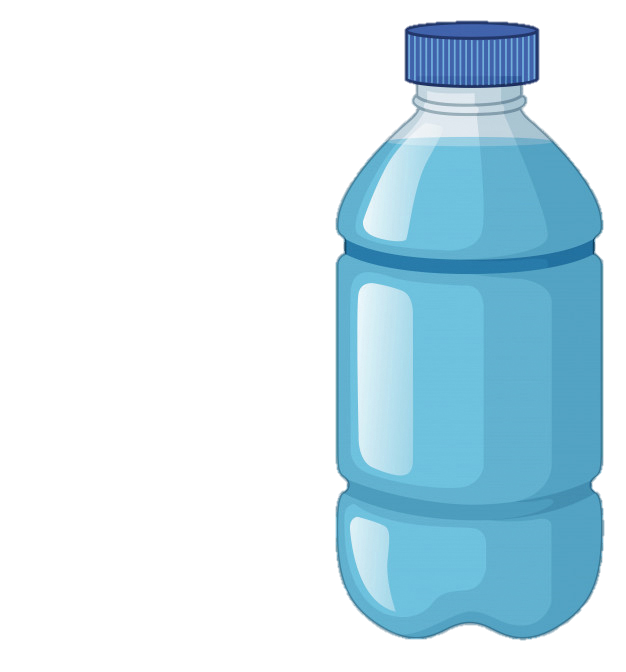 Э́то вода́?
Да, э́то вода́. 
Вот вам вода́.
Чита́ем вме́сте
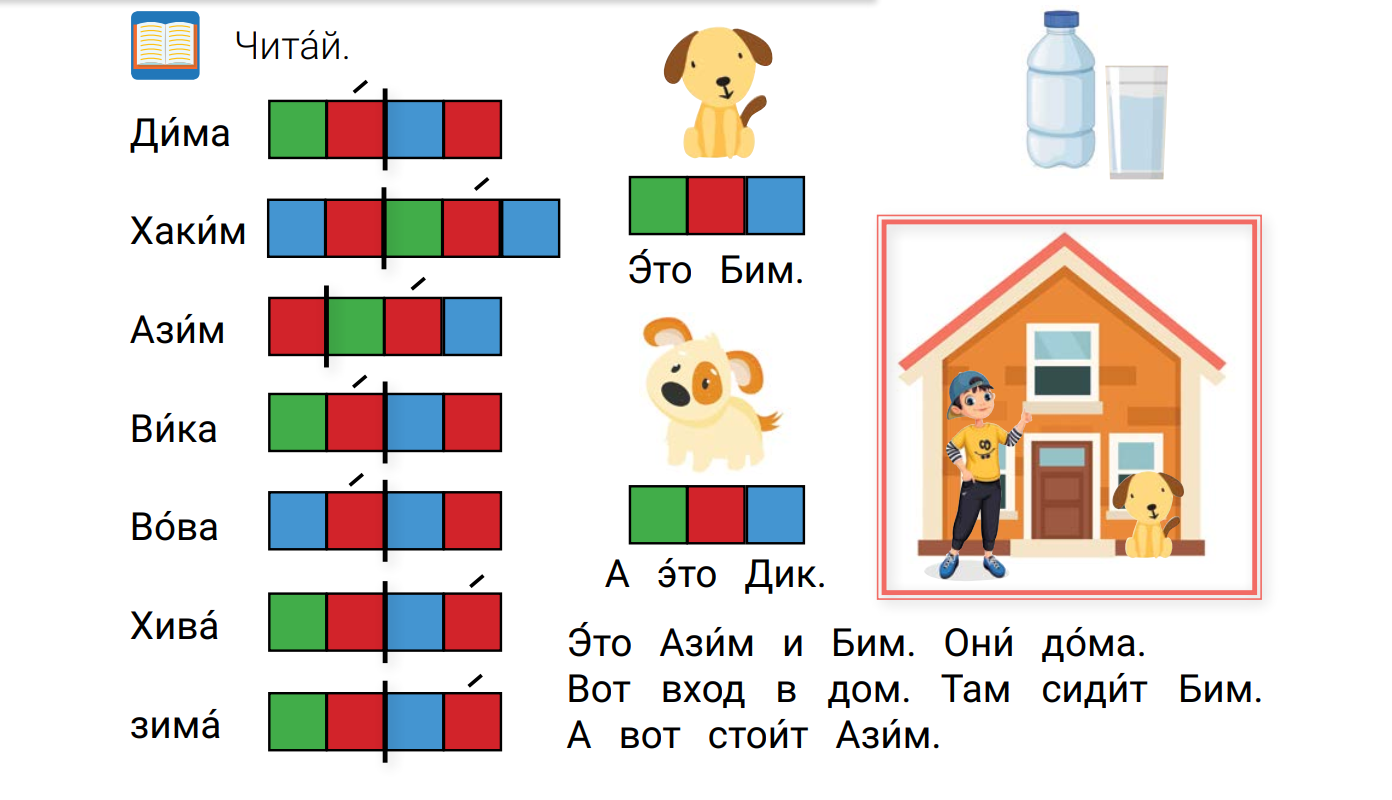 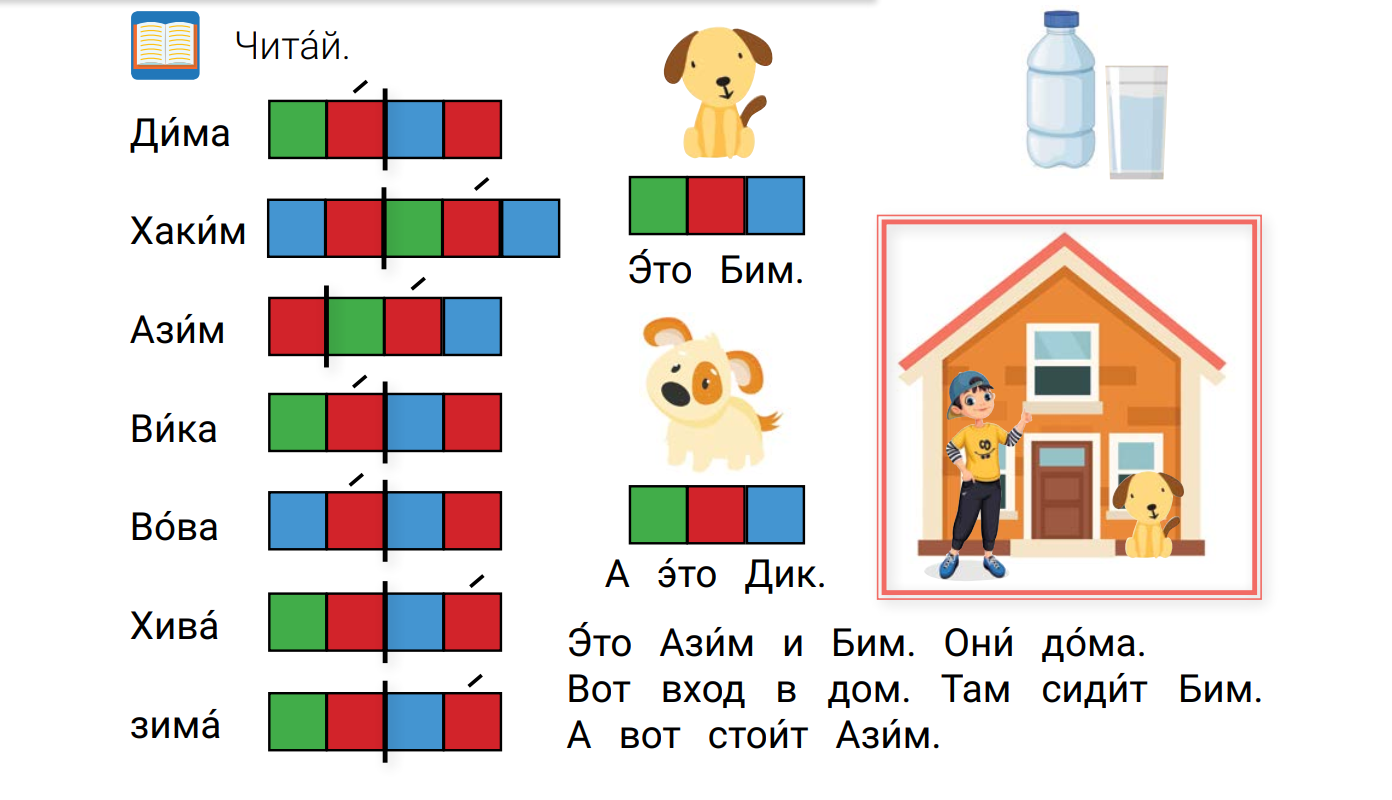 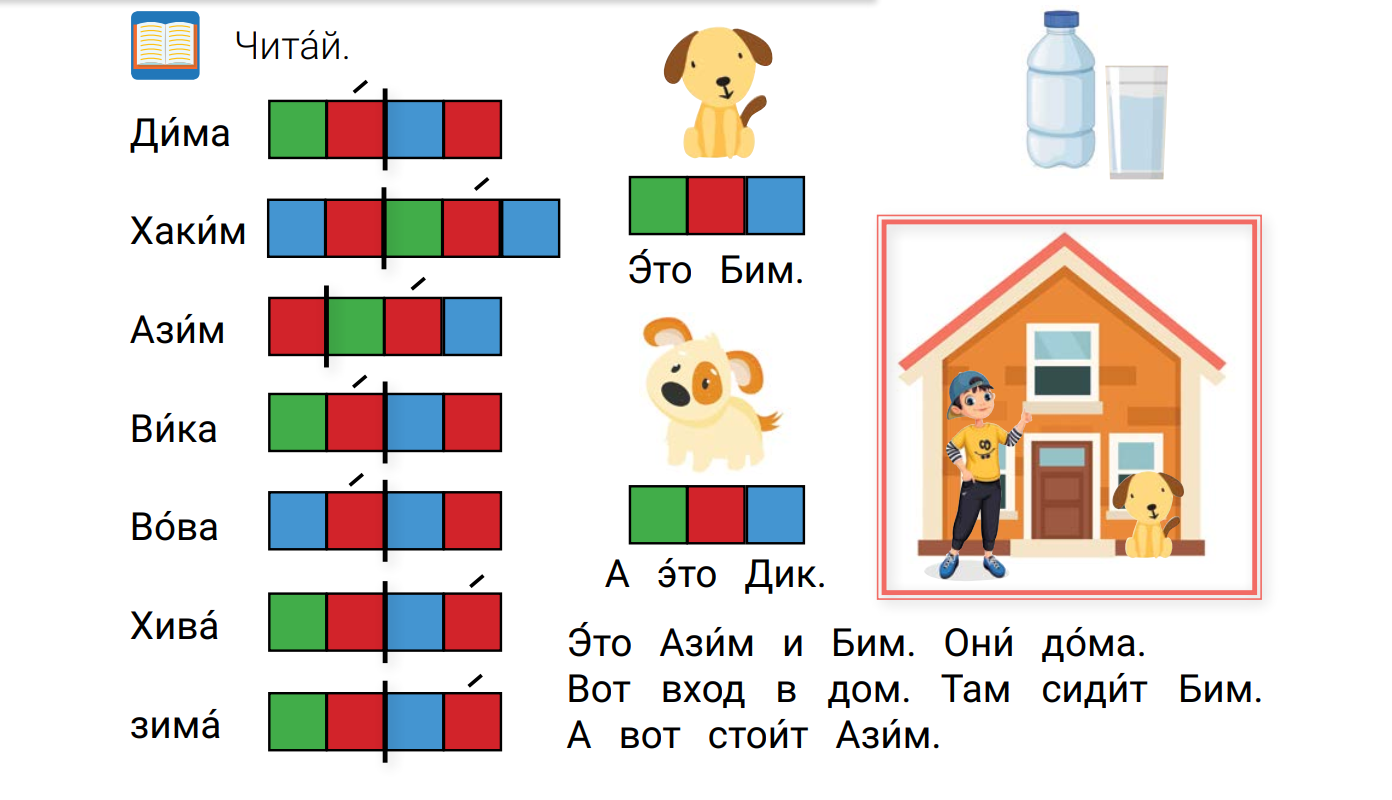 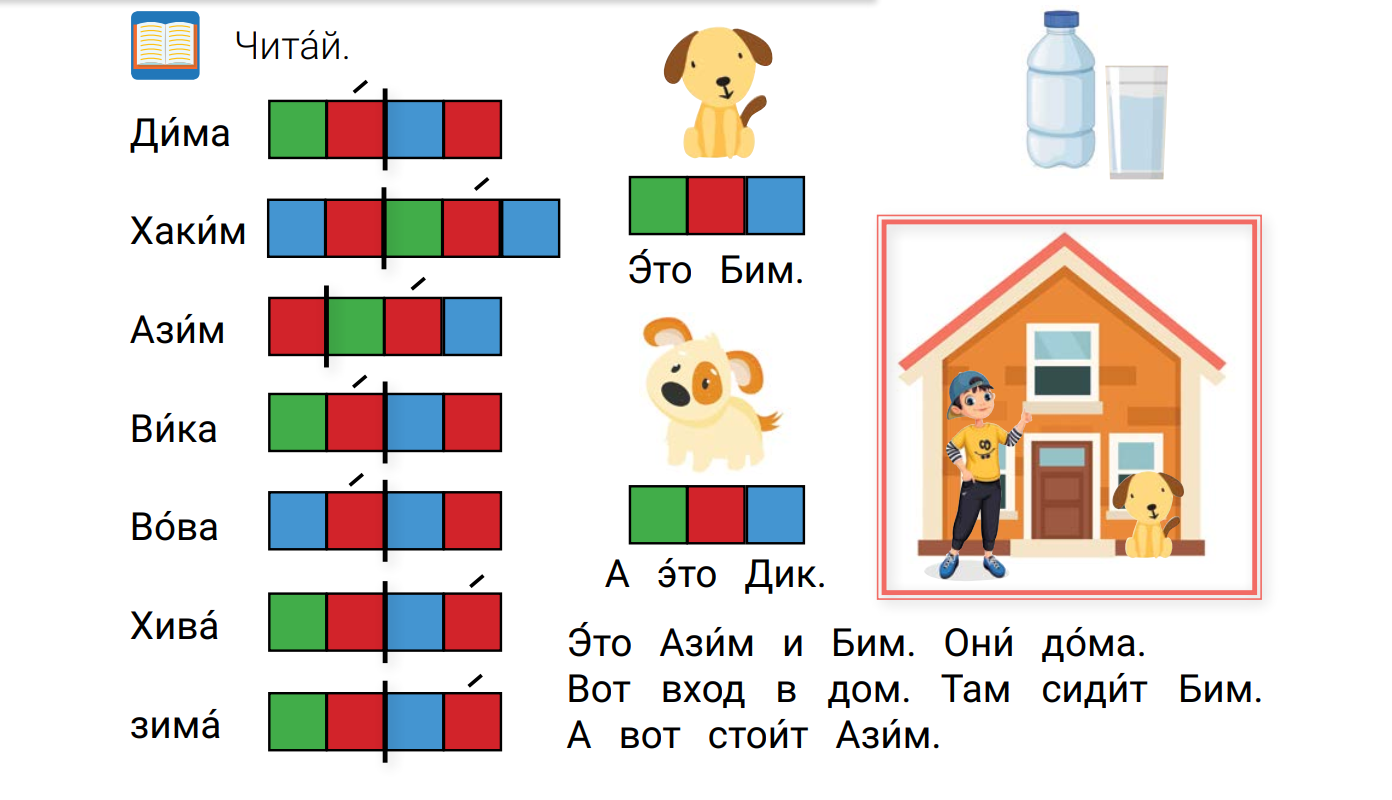 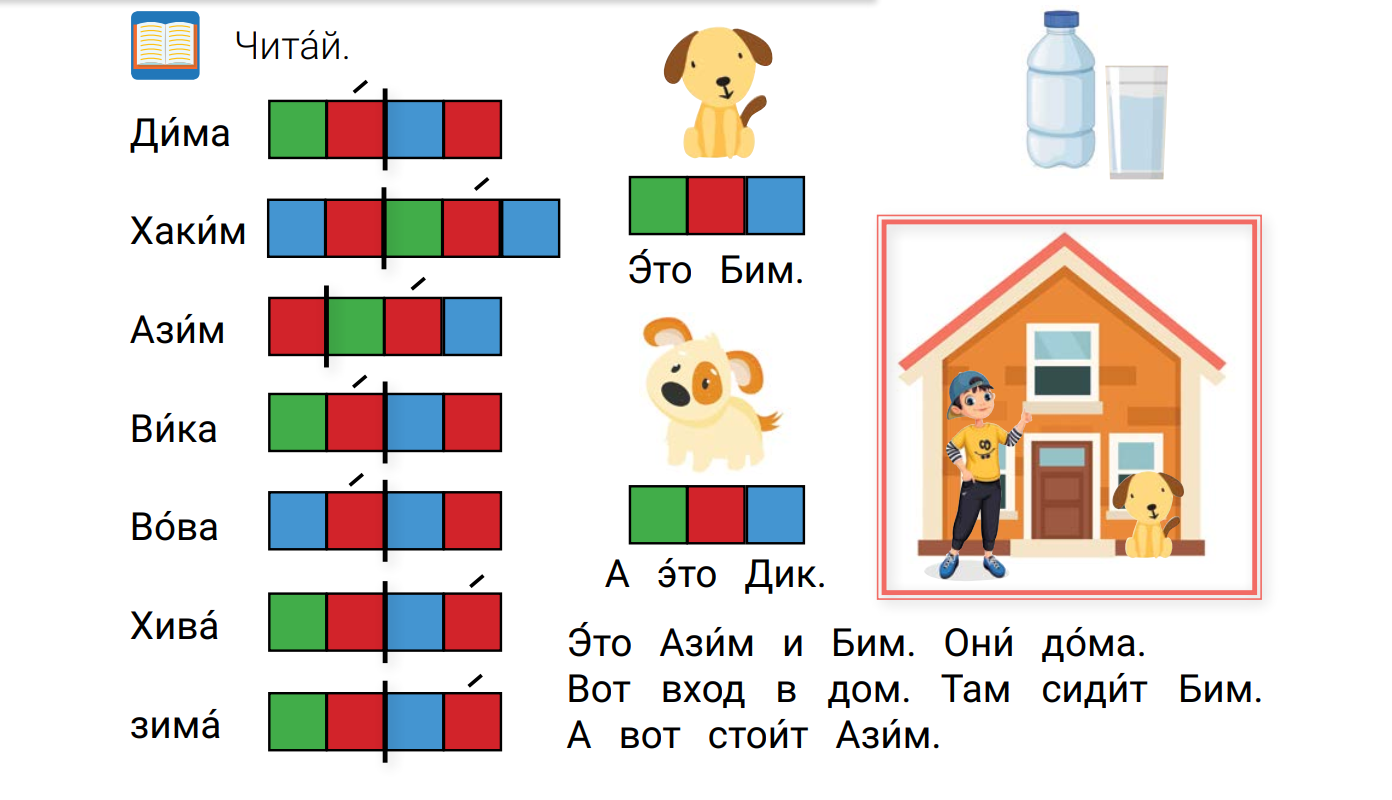 ИГРА
Что́бы бы́ло где писа́ть, 
В шко́ле нам нужна́ …
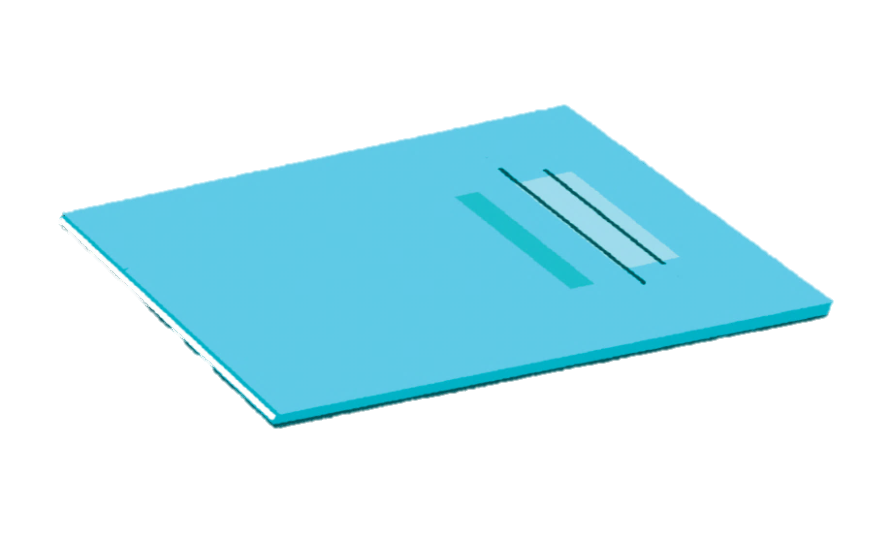 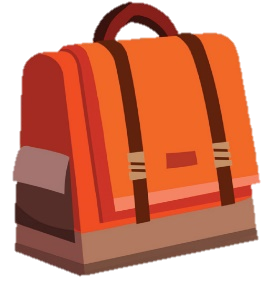 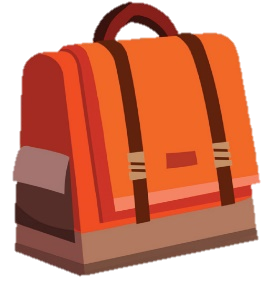 У Ло́лы есть 				.  У Ло́лы нет 		. 
У Ми́лы есть 				.  У Ми́лы нет 		. 
У Ри́ммы есть  				.  У Ри́ммы нет 	        	.
У Ро́мы есть        	  . У Ро́мы нет книги		. 
У Бахро́ма есть         	  .  У Бахро́ма нет    		    . 
У Рамзи́и есть 			.  У Рамзи́и нет 		.
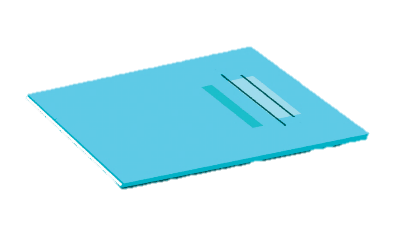 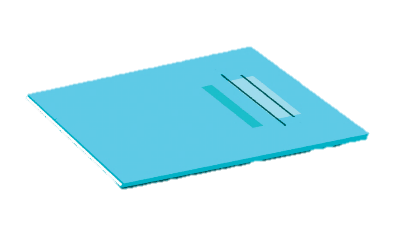 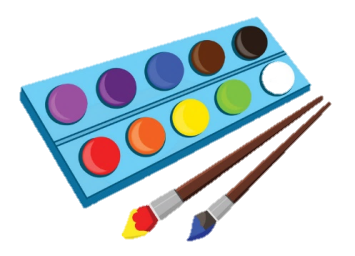 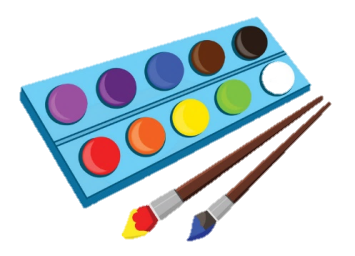 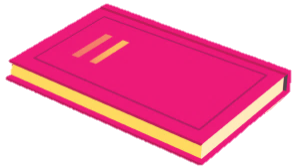 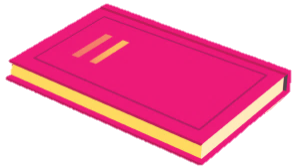 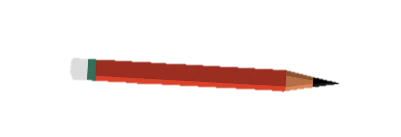 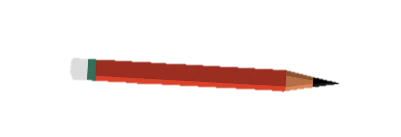 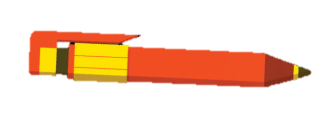 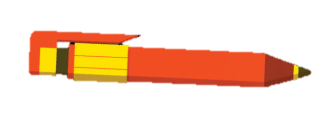 У Ло́лы есть портфе́ль. У Ло́лы нет портфе́ля. 
У Ми́лы есть тетра́дь. У Ми́лы нет тетра́ди. 
У Ри́ммы есть кра́ски. У Ри́ммы нет кра́сок.
У Ро́мы есть кни́га. У Ро́мы нет кни́ги. 
У Бахро́ма есть каранда́ш. У Бахро́ма нет карандаша́. 
У Рамзи́и есть ру́чка. У Рамзи́и нет ру́чки.
Чита́ем вме́сте
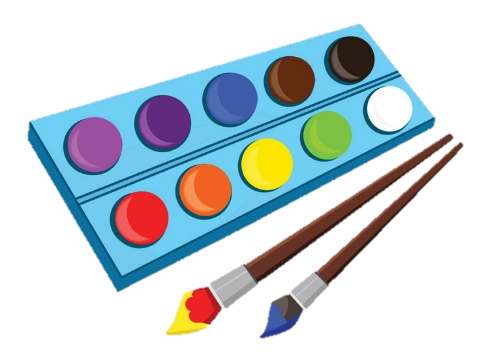 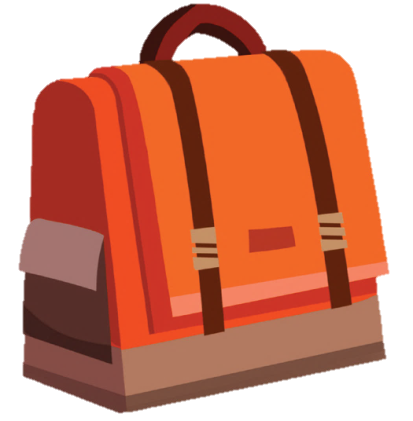 – Э́то чьи кра́ски? – Э́то мои́ кра́ски.

– Э́то чей рюкза́к? – Э́то мой рюкза́к.

– Э́то чья тетра́дь? – Э́то моя́ тетра́дь.

– Э́то чьё перо́? – Э́то моё перо́.
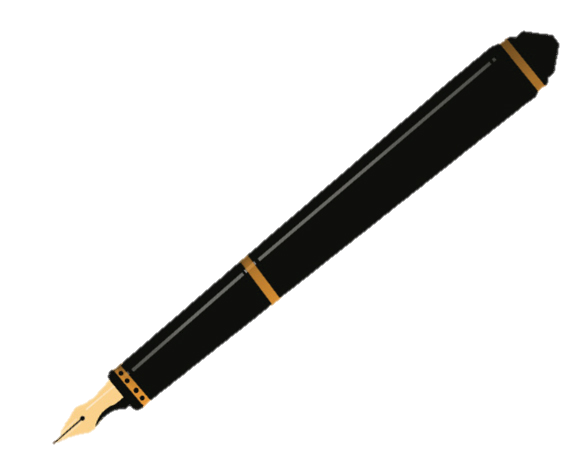 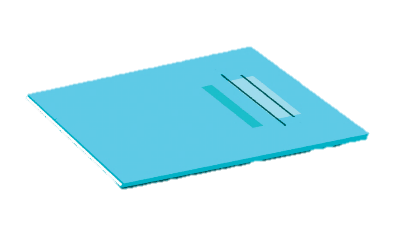 Дома́шнее зада́ние
Спроси́: чей? чья? или чьё?
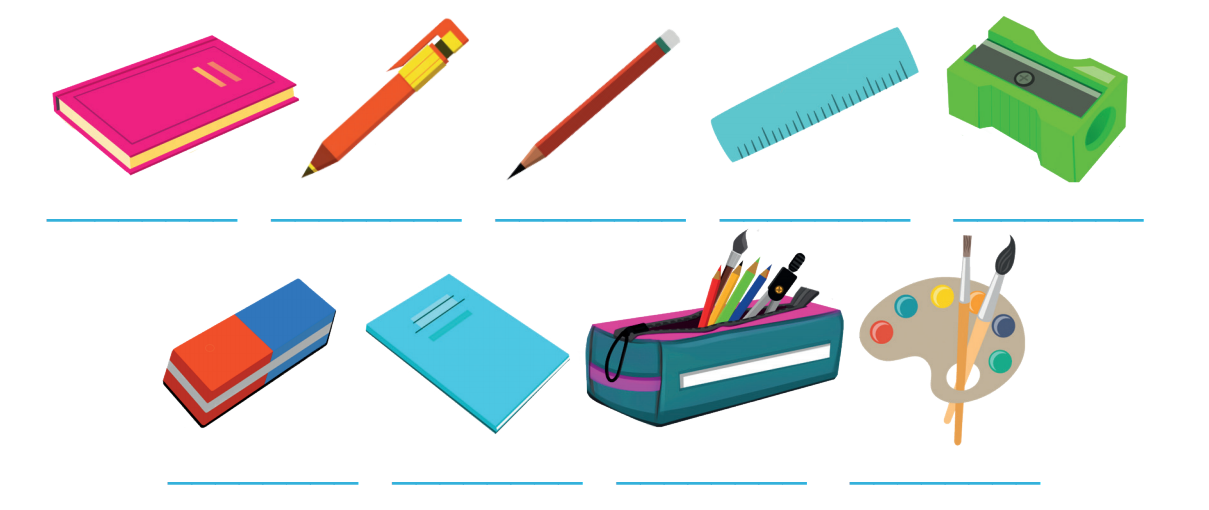 Отве́ть: мой, моя́ или моё
Дома́шнее зада́ние
Про́писи в рабо́чей тетра́ди
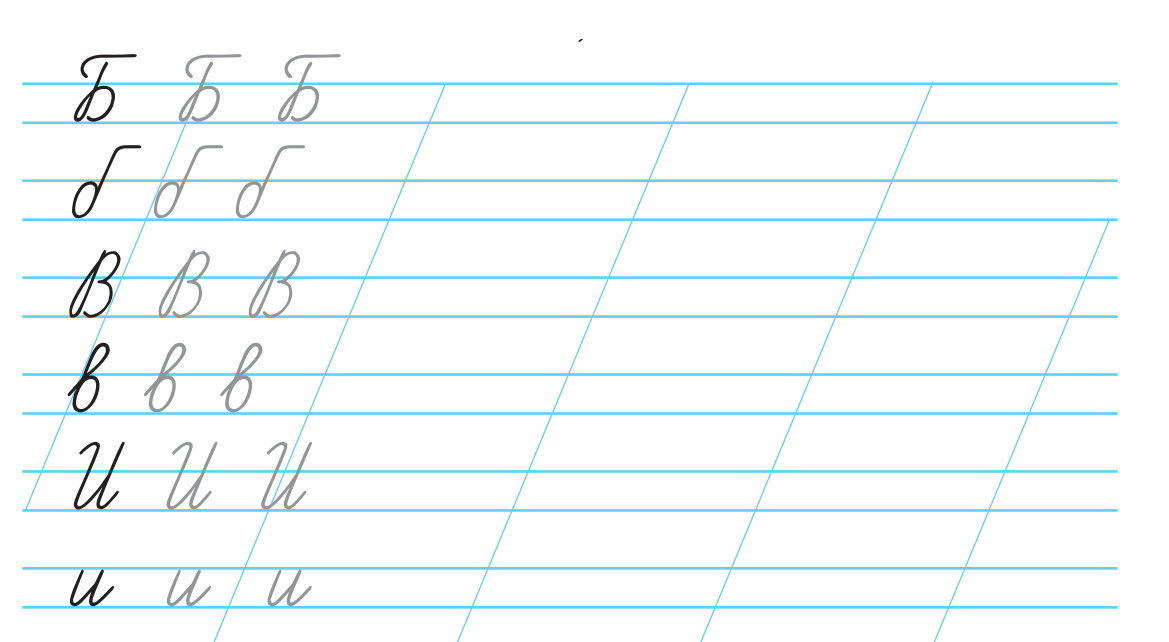 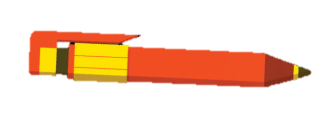 Спасибо!
До встречи на следующем уроке!
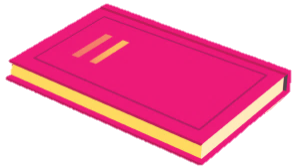